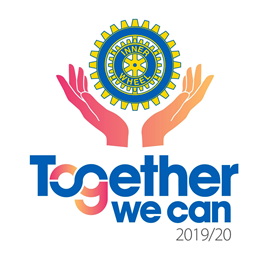 Disbandment
A problem for Inner Wheel  in Europe
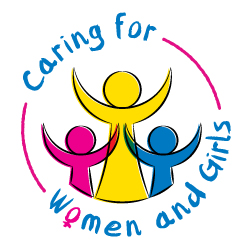 1
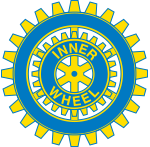 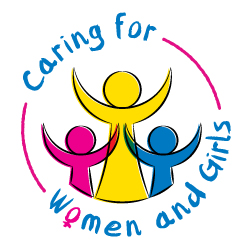 Strategy to find Members to Executive Councils and Committees  to avoid Disbandment
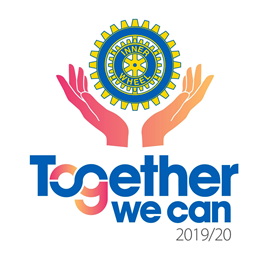 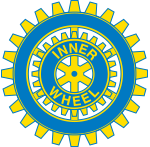 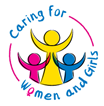 Members in group:

Margareta Wesslau, Sweden
Yanislava Ilieva, Bulgaria
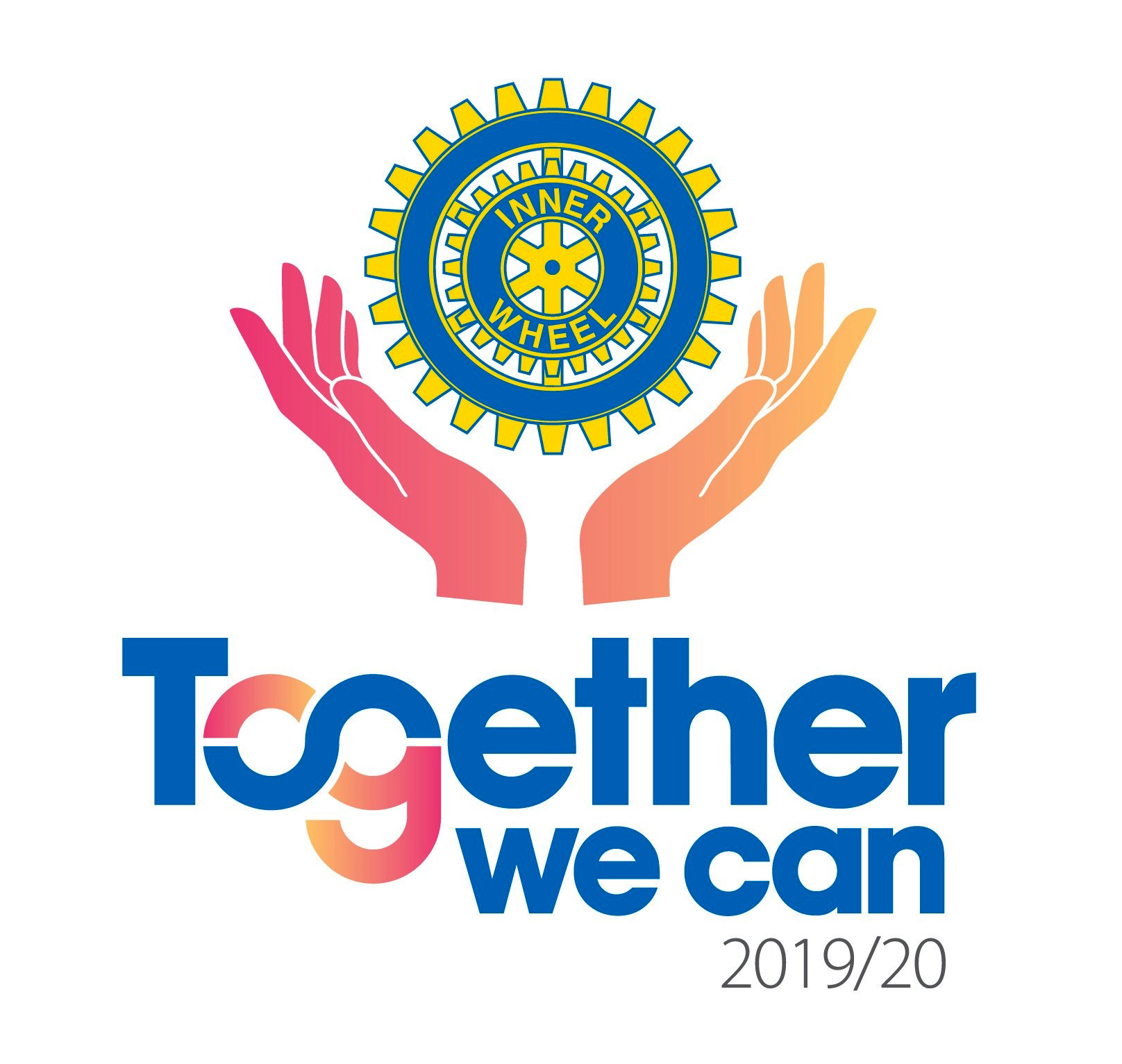 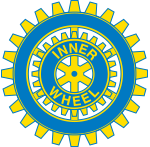 3
3
Presenting an Improved Strategy ready to use
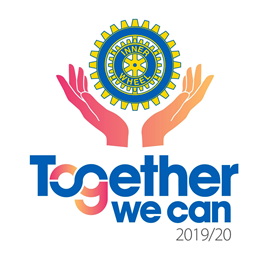 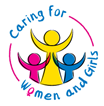 in-puts and feed-backs 
     it is not just lack of vitalization that makes clubs     consider disbandment  
     more precarious situation demanding another remedy
name of strategy was consequently changed to be more accurate and to the point
4
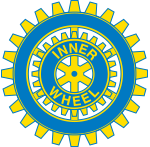 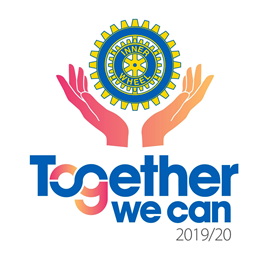 Contents of presentation
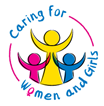 Background: Disbandment - a problem for IW in Europe .
Improved Strategy: What is new?
Attached Tool Box
Attached new Ideas to combat Disbandments
5
The ideal club and the best way to avoid disbandment
Have participating and happy members
Grow steadily
Keep and develop members                
A vital club is an attractive club
Our best ambassador is a member who is
enjoying her membership
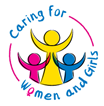 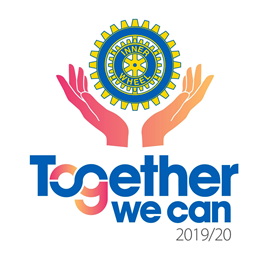 6
6
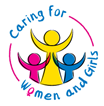 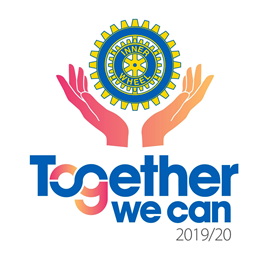 The worst that can happen to an organisation?
Members who desert us and leave the organization 

Clubs that disband
7
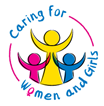 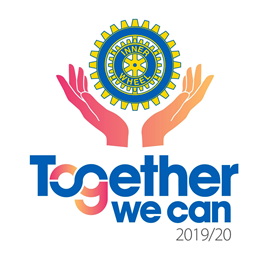 Why? What happens?
demoralizing and has a very negative effect on the rest of the members

bad publicity for Inner Wheel

negative image = difficult to find new members
8
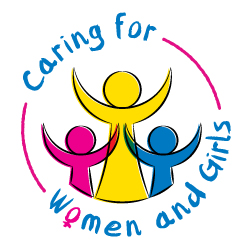 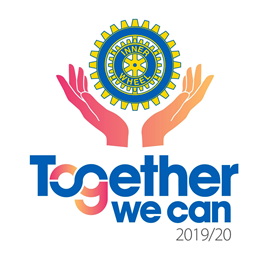 The worst that can happen to an organisation?(cont.)
Affects negatively the economy of District and National Council
Makes it more expensive for all remaining members
Majority of members from disbanded club lost in one go
Europe loses influence

This concerns everybody!
9
Where do we have these problems NOW?

In Northern Europe
In Great Britain
In the “new” IW countries - “old” clubs with
    history of more than 15 years
      So, the problem is already everywhere!
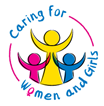 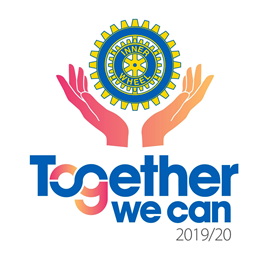 10
10
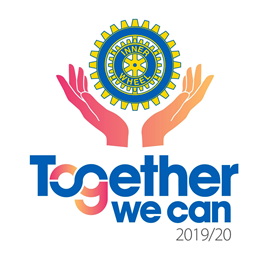 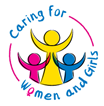 Example of how big the problem isMembers in Sweden 1960-2019                          Number of clubs in Sweden 1950-2019
11
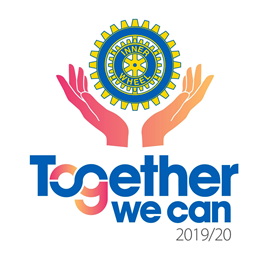 Disbanded clubs in Sweden- in summary
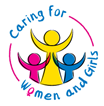 1950 - 1985 = 0
1985 - 2000 = 9
2000 – 2019 = around 70!!! 
More than 60% of all members
2000-2014 with 5% loss every year
12
Disbanded clubs in Norway and Denmark 2000-2019
Norway: 58 clubs
Denmark: 36 clubs
13
What is this strategy about?
To be prepared! To be a step ahead!
What do we do with clubs no longer vital, no longer full of life?
Clubs with no plans, no future prospects
Perhaps no new members
Not really interested in vitalizing
    measures
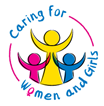 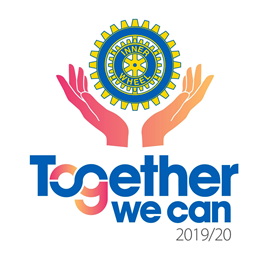 14
14
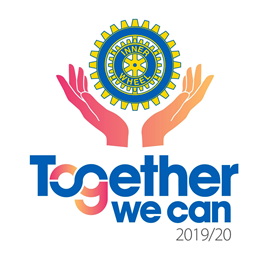 Surprisingly often:
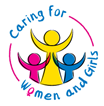 There is no lack of members in these clubs (they may be 30,40 even 50 members)
There is a lack of members who are prepared to sit in committees and….
take responsibility for their club
15
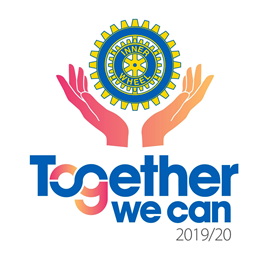 A sensitive issue…
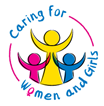 Not to be able to nominate a executive committee
    Who accepts nomination knowing several have     already declined        
Time runs and club has an emergency situation
Worst of all: a sense of resignation spreads in the club
But before this happens:
16
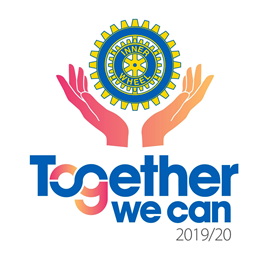 Club needs support to dowhat is most important:
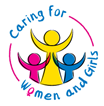 Focus on:
Finding members for their next executive committee
Members prepared to do something and act
The basis to keep the club going
17
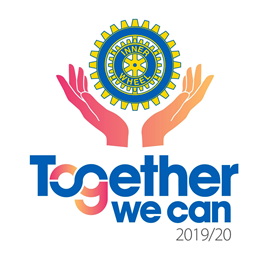 What is new in this strategy?
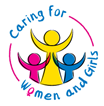 To be a step ahead = identify possible EC members early
To act not just react = reinforce WHO does this
18
Strategy to find Executive Council/Committee Members to avoid Disbandment


For clubs and districts
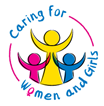 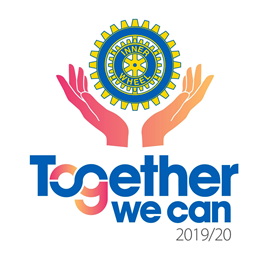 19
19
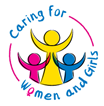 Objective of the strategy
To help clubs considering disbandment and clubs and/or districts having difficulties to find names  for executive council/committee members by means of early election procedures and supportive measures

To supply a tool box to simplify committee work 
To point out further measures to avoid
     disbandment
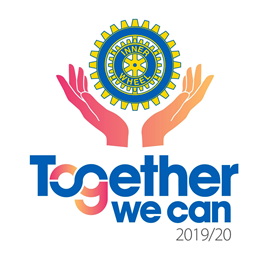 20
20
Pin pointing the problem

Club level:  Difficulties to find club EC members
Club EC does not ask for help until too late
Club EC does not know whom to turn on a district level
Result: 
Club has come too far into disbandment consideration 
when news reaches outside club
The idea of disbandment has been rooted and 
accepted by the majority of club members
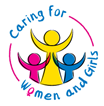 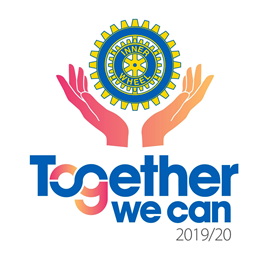 21
21
Pin pointing the problem(cont.)

 District and National level:
district officials are not aware of first signals of distress
no strategy exists
no tool box to apply
Result:
too unorganized and too random response
too late
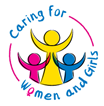 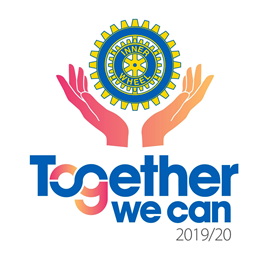 22
22
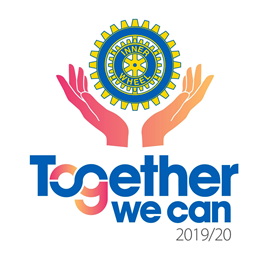 WHO is responsible for finding names to nominate?
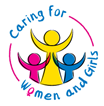 1. At the time when other elections are carried out at club level, each club elects an election committee consisting of three former club presidents. Names of election committee members are included in the minutes.
23
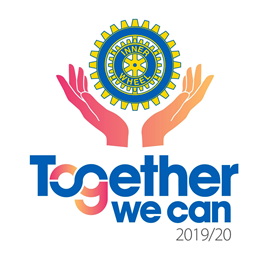 WHO is responsible
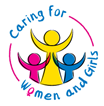 2. Club’s election committee is reinforced by a committee of liaison officers from district level: 
Three past DPs are liason officers and devide all clubs in the district between themselves in order to support ”their” clubs as liason officer in finding/suggesting members to executive committees, acting in a respectful and ingenious way.
3. The liaison officers are members in attendance in the election committee of “their” clubs.
24
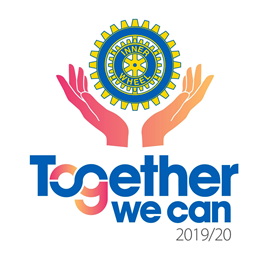 WHO is responsible for finding names to nominate in the district?
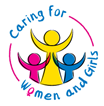 At the same time as other elections are carried out at district meetings, an extension committee consisting of the three last DPs or other District Officers is elected and included in the minutes.
25
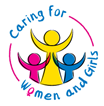 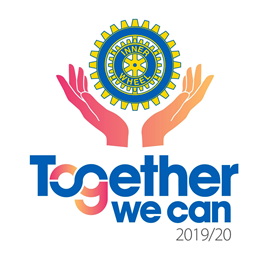 When does election committees, liaison officers and extension committees start?
Early in the autumn
26
Tool box 


Aiming at making committee work simpler
More flexible 
More adaptable to modern life
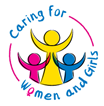 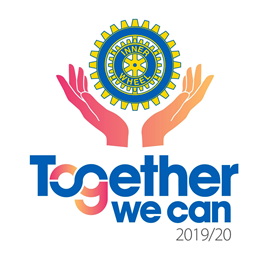 27
27
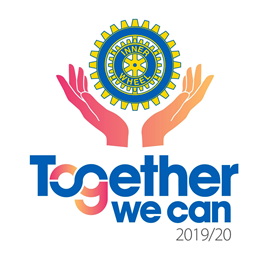 Suggestions for a simplified committee work
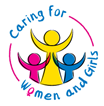 Share positions: two persons e.g. presidents
Divide positions: in two or more parts e.g. presidents/ secretaries
Merge positions: IT and webmaster
Abandon rules for exemption: accept gratefully members who want to do more and for longer period of times.
Encourage new members to join: everyone has long working experience
28
Other means to combat disbandment
Be transparent with problems: involve neighboring clubs to vitalize and socialize with club
Consider, if possible, merging with neighboring club
Offer temporary help from district on special position until right person is found e.g. treasurer
29
New ideas: new types of Inner Wheel clubs may be introduced to prolong life and keep members

              Adopt a club: very special measure
Let a vital and strong club adopt a failing club with members 
     who want to remain in Inner Wheel but cannot survive
     on their own
Sometimes suitable for extremely small clubs 
     with very old members
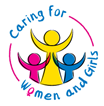 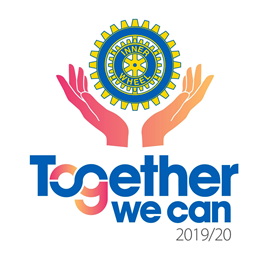 30
30
Adopt a club: a British suggestion
Welcoming club and adopted club
Relationship is very individually formed  in a way to suit both clubs
Adopted club has no executive committee, just one contact person
No minutes are kept, level of activity differs
Agrees with welcoming club on fees
Cannot vote but can attend meetings
31
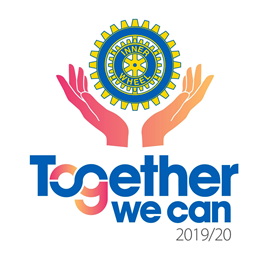 European Meeting
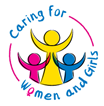 Exchange of ideas and experiences
No decisions

This is a strategy/action plan to avoid disbandment
Ready to use
32
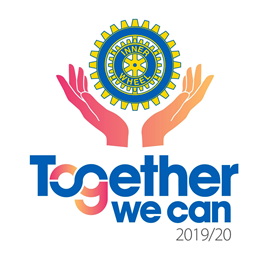 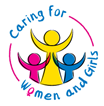 THANK YOU
QUESTIONS
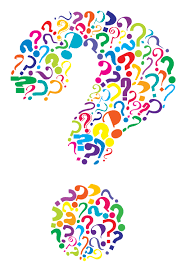 33